Which skipping rope is long and which is short?
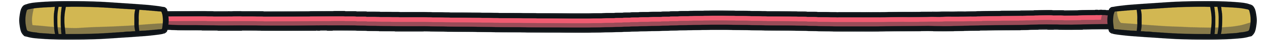 Long
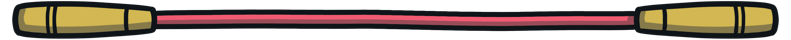 Short
Click here to reveal the answer
Next slide
Which scarf is long and which is short?
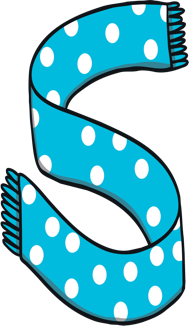 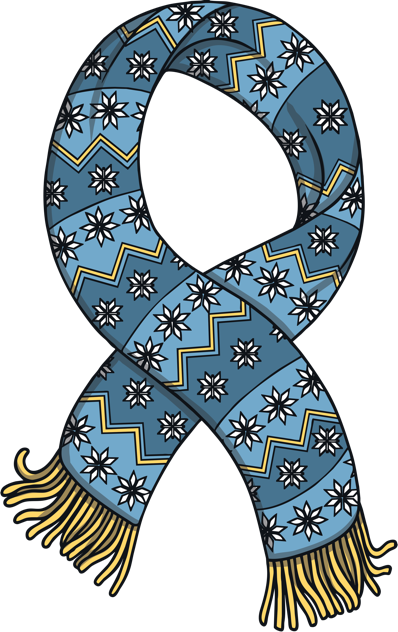 Long
Short
Click here to reveal the answer
Next slide
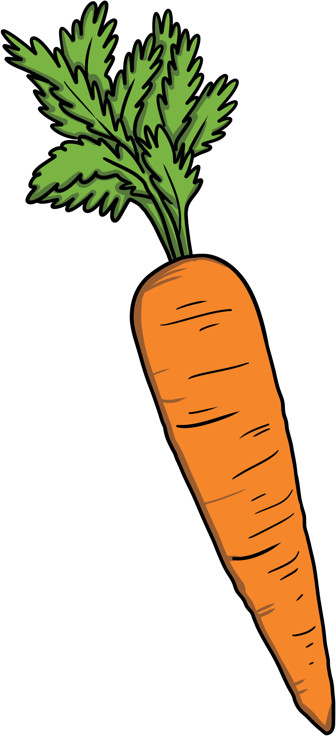 Which carrot is long and which is short?
Long
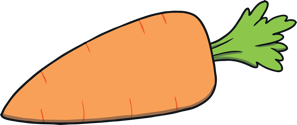 Short
Click here to reveal the answer
Next slide
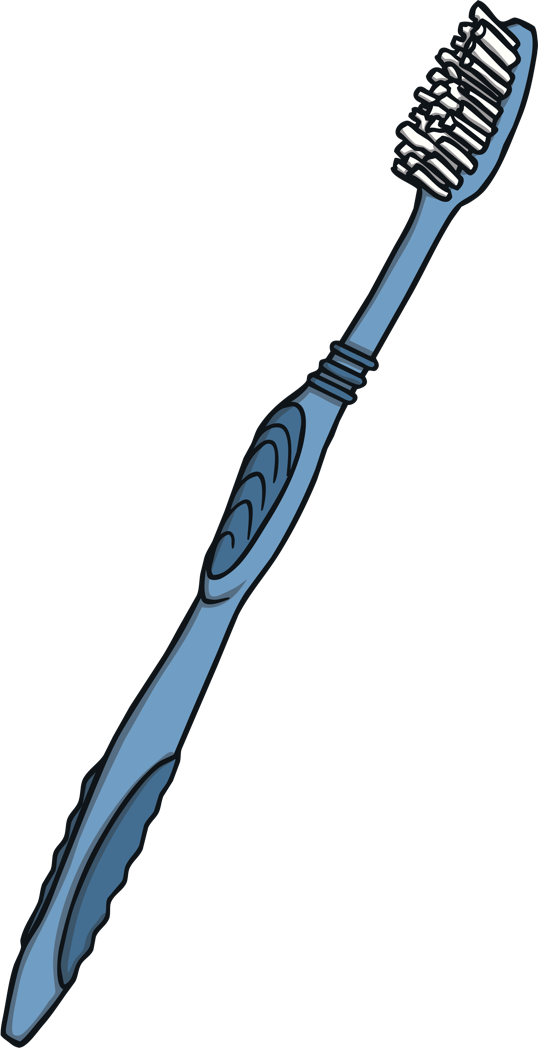 Which toothbrush is long and which is short?
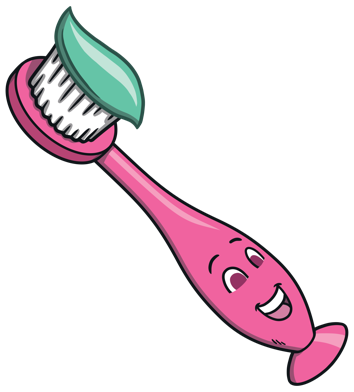 Short
Long
Click here to reveal the answer
Next slide
Which pencil is long and which is short?
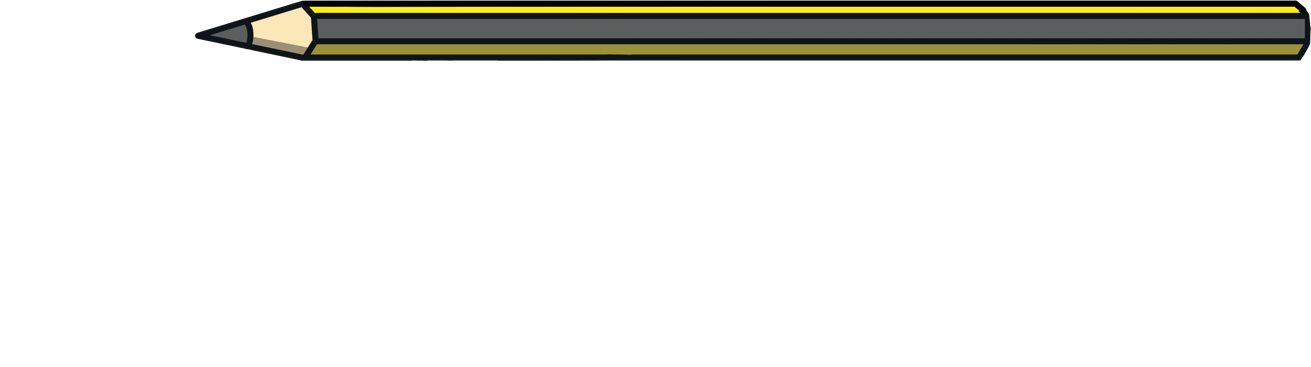 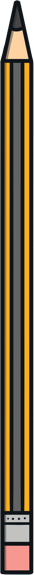 Long
Short
Click here to reveal the answer
Next slide
Which twig is long and which is short?
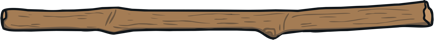 Short
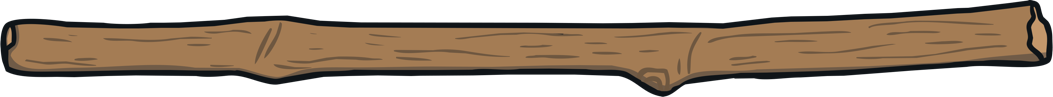 Long
Click here to reveal the answer
Next slide